The Utrecht NetworkTask Force
Responsible Internationalisation and Global Engagement: 
Promoting Academic Freedom and Academic Responsibility in International Higher Education and Research
UTRECHT NETWORK
A European Network with a Global Outlook since 1987
To provide stable grounds for international cooperation and to strengthen the international profile of our member universities.
(best) practice sharing
Foster internationalisation in higher educationOpen up to new forms of cooperationRespond actively to European HE policiesCollaborate effectively within the NetworkEnhance internationalisation processes in member institutionsStrengthen the profile and global outlook of the network
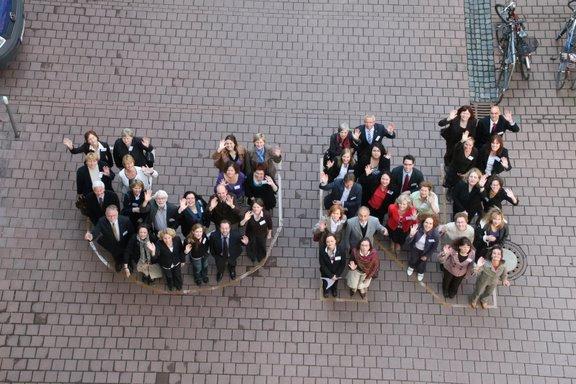 joint initiatives
fora for cooperation in internationalisation
reaching out to partners on other continents
MEMBER UNIVERSITIES
30 member institutions in 24 countries
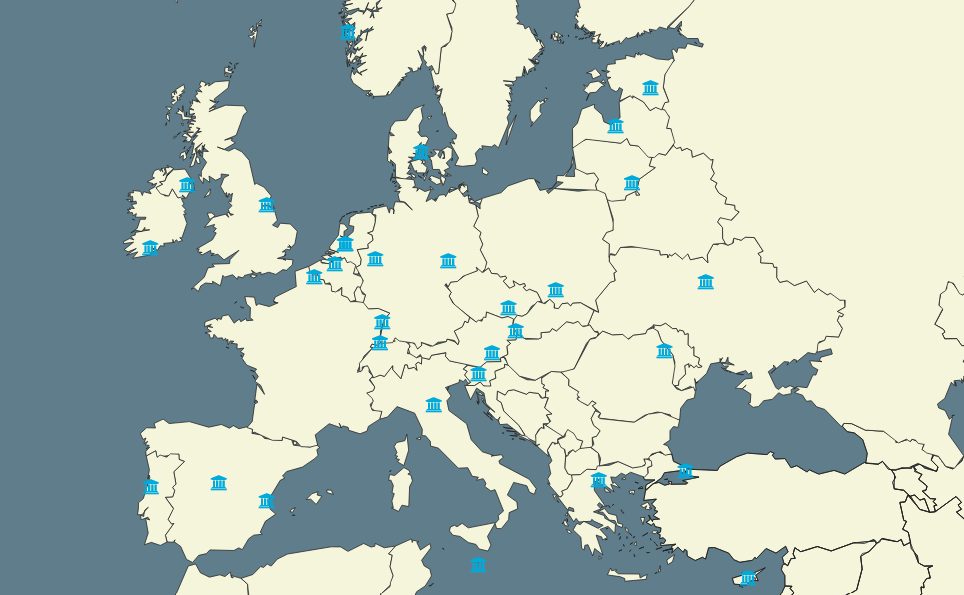 Nearly all members participate in the European University Initiative
JOINT ACTIVITIES
International Student and Staff Mobility/Exchange Programmes
Young Researchers Grant
International Summer Schools
International Staff Trainings
Start Up Funds for Innovative Educational Programmes 
Joint European Projects
International Networking and Exchange
GLOBAL PARTNER NETWORKS
Australia: Australian-European Network (AEN)
USA: Mid-American Universities International (MAUI)
Brazil: Rede das Assessorias Internacionais das Instituições de Ensino Superior do Rio de Janeiro (REARI-RJ)
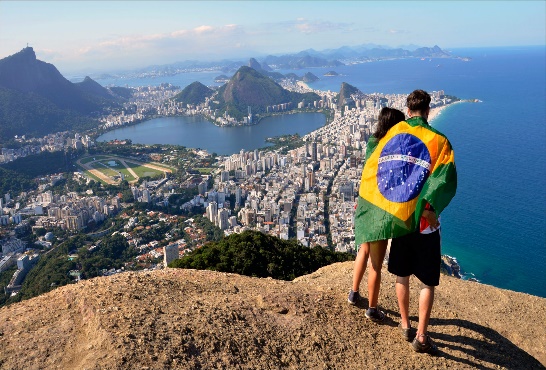 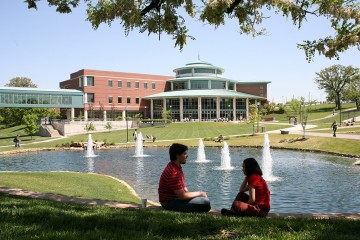 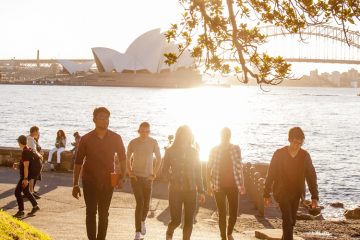 exchange of students/study placements 
(with reciprocal waiver of tuition fees)
TASK FORCES
Student Mobility Task Force
Staff Mobility Task Force
Summer Schools Task Force
Research Management Task Force
Responsible Internationalisation & Global Engagement Task Force (UN TF RIGE)
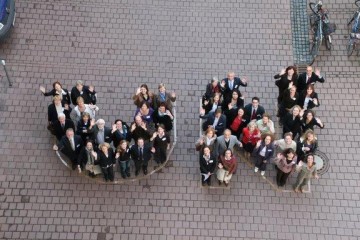 https://utrecht-network.org/task-forces/
UN TF RIGE
Rationale and Objectives
ACADEMIC FREEDOM-ACADEMIC SOLIDARITY-ACADEMIC RESPONSIBLITY
To promote “responsible” (reflective, just and ethical) internationalisation, global engagement and knowledge diplomacy approaches and practices across the Utrecht Network and European Universities that are cognizant of the                        geopolitical context, prevailing power asymmetries and                   (global) societal challenges and critically engage with                            core academic values and human rights of                                          students and scholars in global perspective.
UN TF RIGE Members
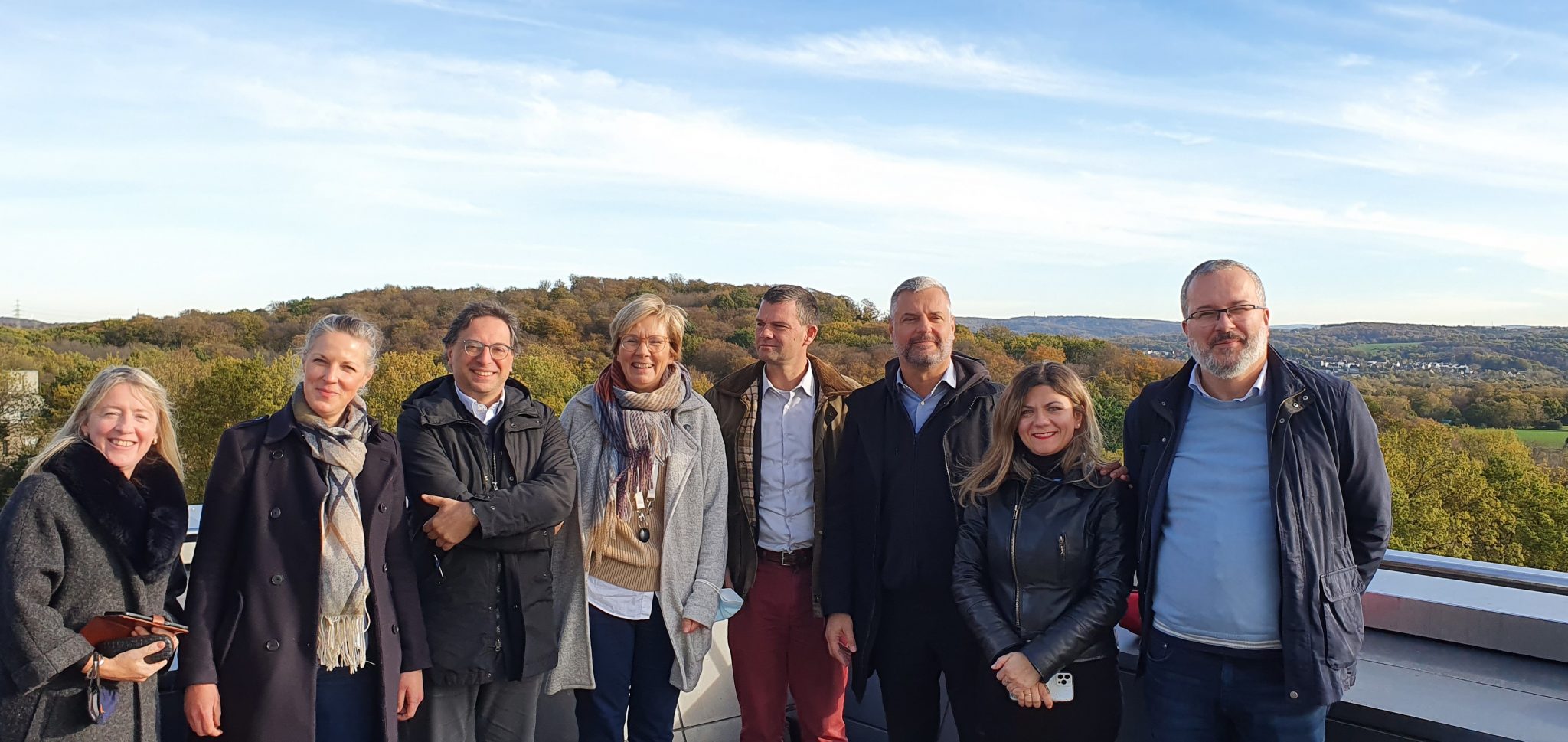 Ruhr University Bochum (Germany): 
         Iris Vernekohl (Chair)/Monika Sprung (Co-Chair)
Aristotle University Thessaloniki (Greece): Prof. Alexandros Triantafyllidis
University of Bologna (Italy): Prof. Marco Borraccetti
University College Cork (Ireland): Dr. Claire Dorrity
Jagiellonian University Krakow (Poland): Prof. Beata Kowalska (until 2024)
University of Strasbourg (France): Prof. Mathieu Schneider
Affiliate Members: 
Prof. Koller (RUB),                       Prof. Ioannis Papageorgiou (AUTH), Dr. Kristina Mantasasvili (AUTH)
UN TF RIGE ACTIVITIES
Joint UN TF RIGE Meetings to share RIGE experiences, (best) practices and for peer advise/coaching

Joint UN TF RIGE Initiatives
UN RIGE Mapping
UN RIGE Repository 
UN RIGE International Staff Trainings
UN RIGE International Summer School
Joint European/International Projects

Exchanging experiences and co-creating new ideas and initiatives with scholars and institutions at risk in support of academic freedom and responsibility in Europe and beyond

(European and Global) Networking and Exchange
Thank YOU for being here!Let´s have anexciting, creative, and impactfulweek ahead!   
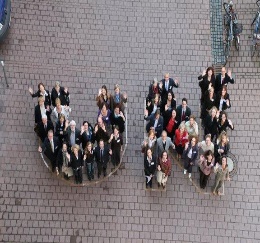 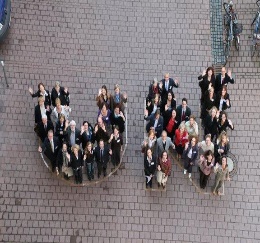 For further information, networking and exchange, 
please feel free to contact:


Iris Vernekohl 
Chair of the UN Task Force “Responsible Internationalization and Global Engagement” 
& Senior Policy Advisory for Internationalization and Global Engagement (Ruhr University Bochum) 
Iris.vernekohl@rub.de